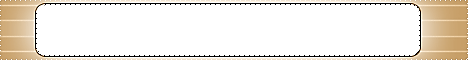 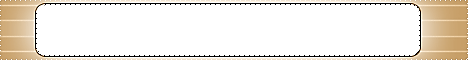 محبة النبي
صلى الله عليه وسلم
استراتيجية العصف الذهني (التفكير الإبداعي)
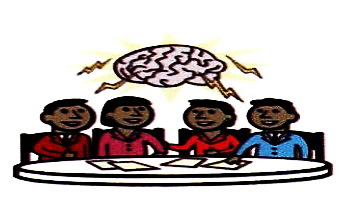 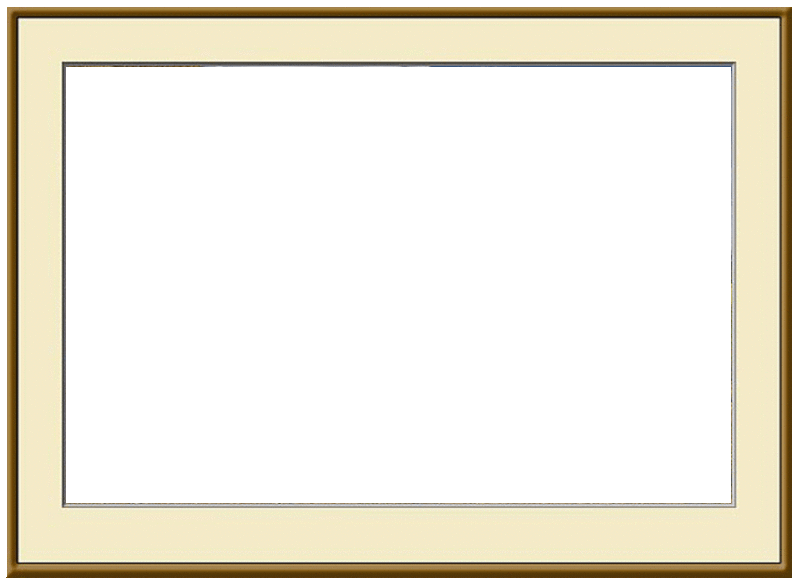 خطوات التنفيذ
تقسيم الطلاب لمجموعات كل مجموعة مكونة من خمسة طلاب لكل منهم مهام 
مرحلة توليد الأفكار (التفكير الإبداعي) كل طالب على حده 
التوضيح : مناقشة الطلاب في الأفكار غير الواضحة 
التصنيف للأفكار المتشابهة
التقييم : وهي مرحلة اختيار الأفكار بناء على المعايير التي ثبتت سابقا
الطالب الأول
الطالب الثاني
الطالب الخامس
الطالب الثالث
الطالب الرابع
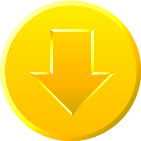 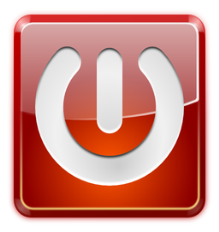 الدرس 5
محبة النبي 
التالي
السابق
الرئــــيسية
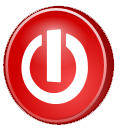 محبة النبي 
عن أنس بن مالك  يذكر أن الصحابة فرحوا 
بقول النبي  ((المرء مع من أحب)) 
قال أنس : وأنا أحب الرسول  وأبا بكر  وعمر 
التالي
السابق
الرئــــيسية
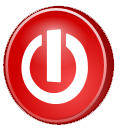 محبة النبي  من أعظم الواجبات علي كل مسلم ومسلمة 
محبة النبي  مقدمة علي محبة النفس والوالدين والناس أجمعين 
والدليل قول النبي  ((لا يؤمن أحدكم حتي أكون أحب إليه من ولده ووالده والناس أجمعين)).
من أحب النبي  كان معه يوم القيامة.
التالي
السابق
الرئــــيسية
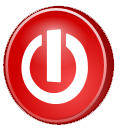 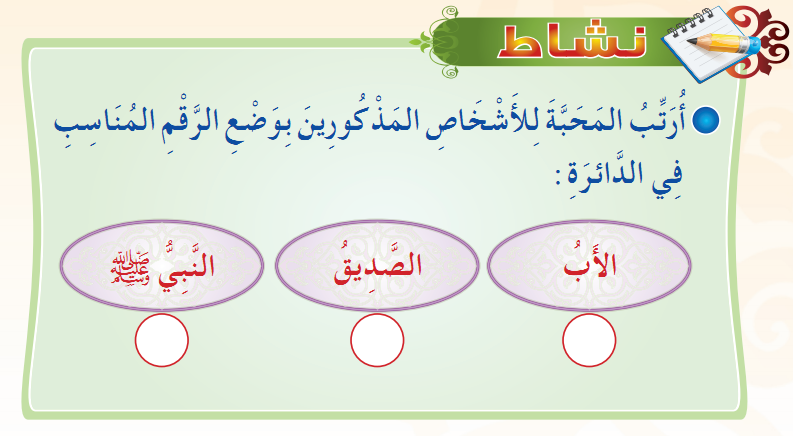 1
3
2
التالي
السابق
الرئــــيسية
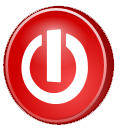 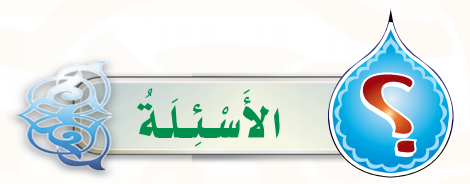 س: ما حكم محبة النبي صلى الله عليه وسلم؟
محبة النبي صلى الله عليه وسلم من أعظم الواجبات على كل مسلم ومسلمة.
س: ما جزاء من أحب النبي صلى الله عليه وسلم؟
كان معه يوم القيامة.
التالي
السابق
الرئــــيسية
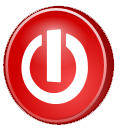